由 Admin-楊淑華
生命典範作業  示例
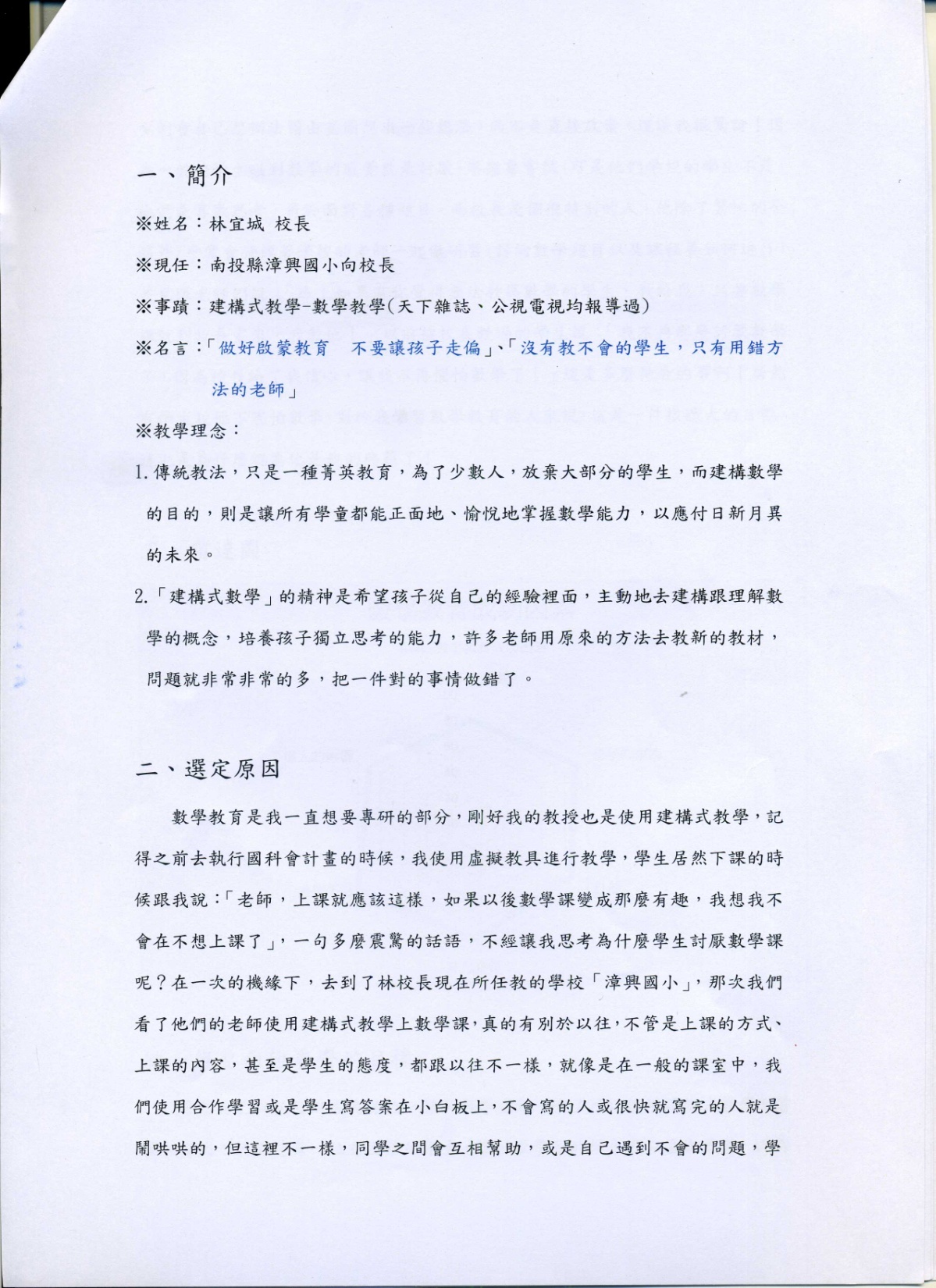 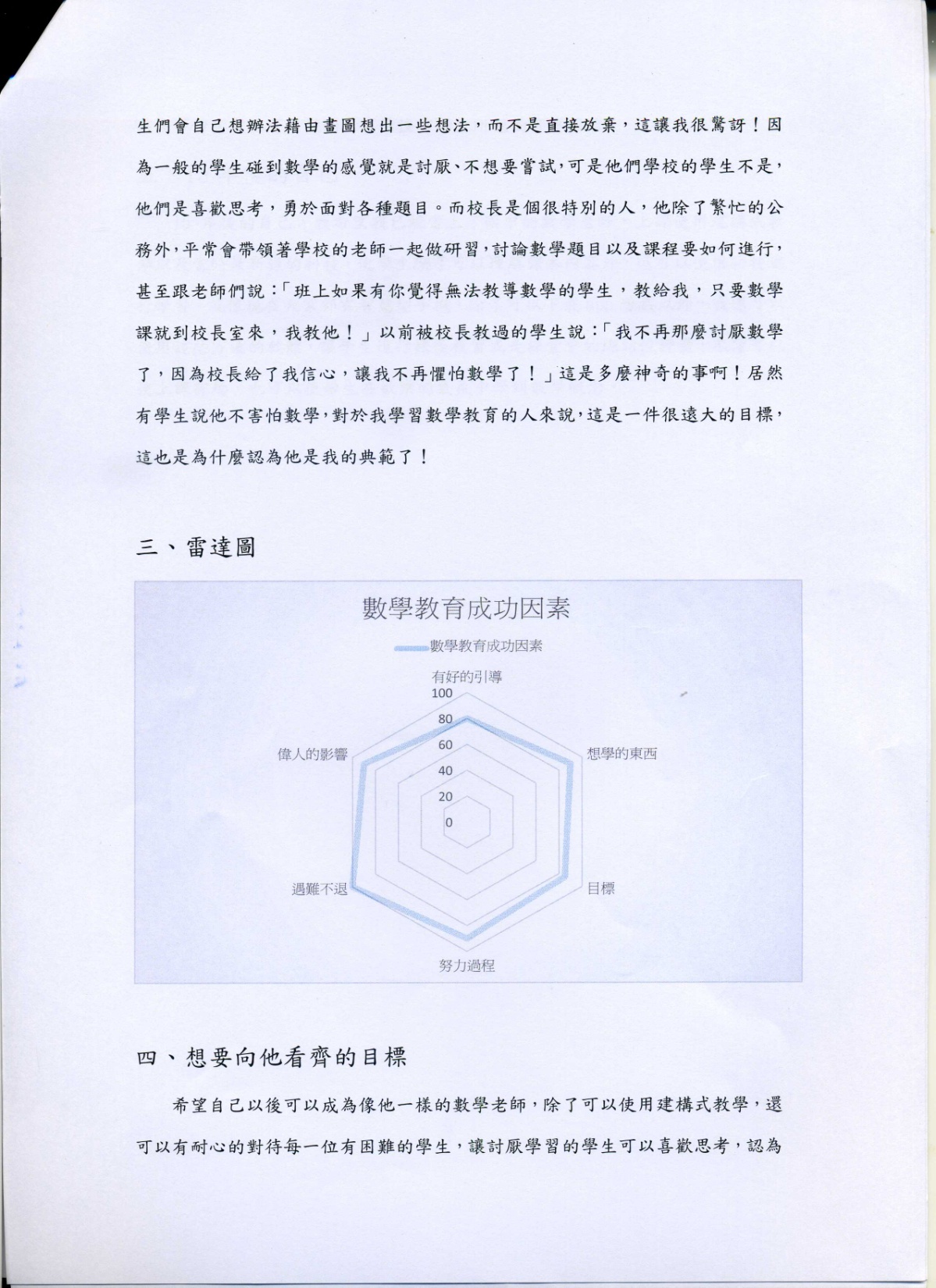 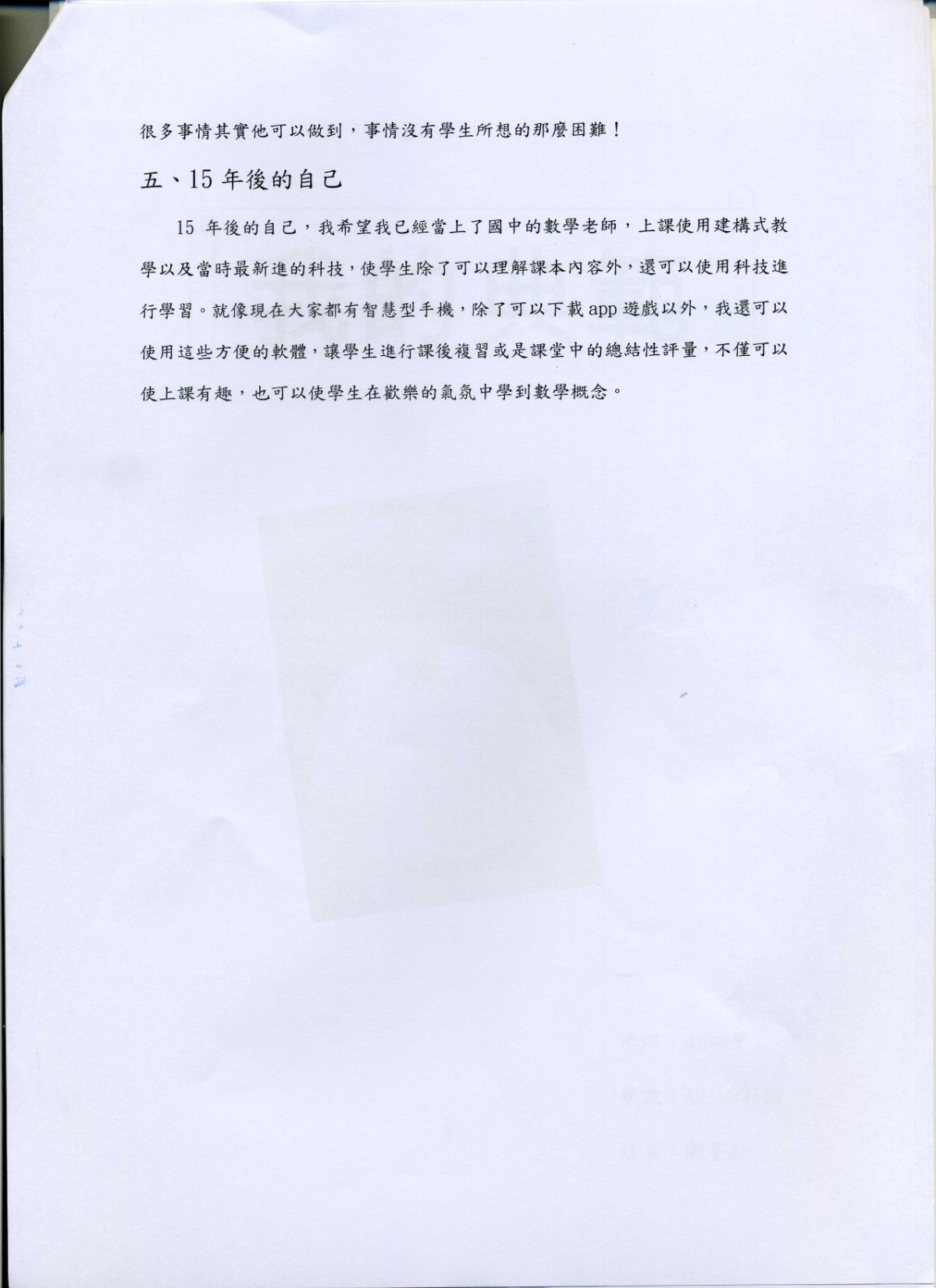 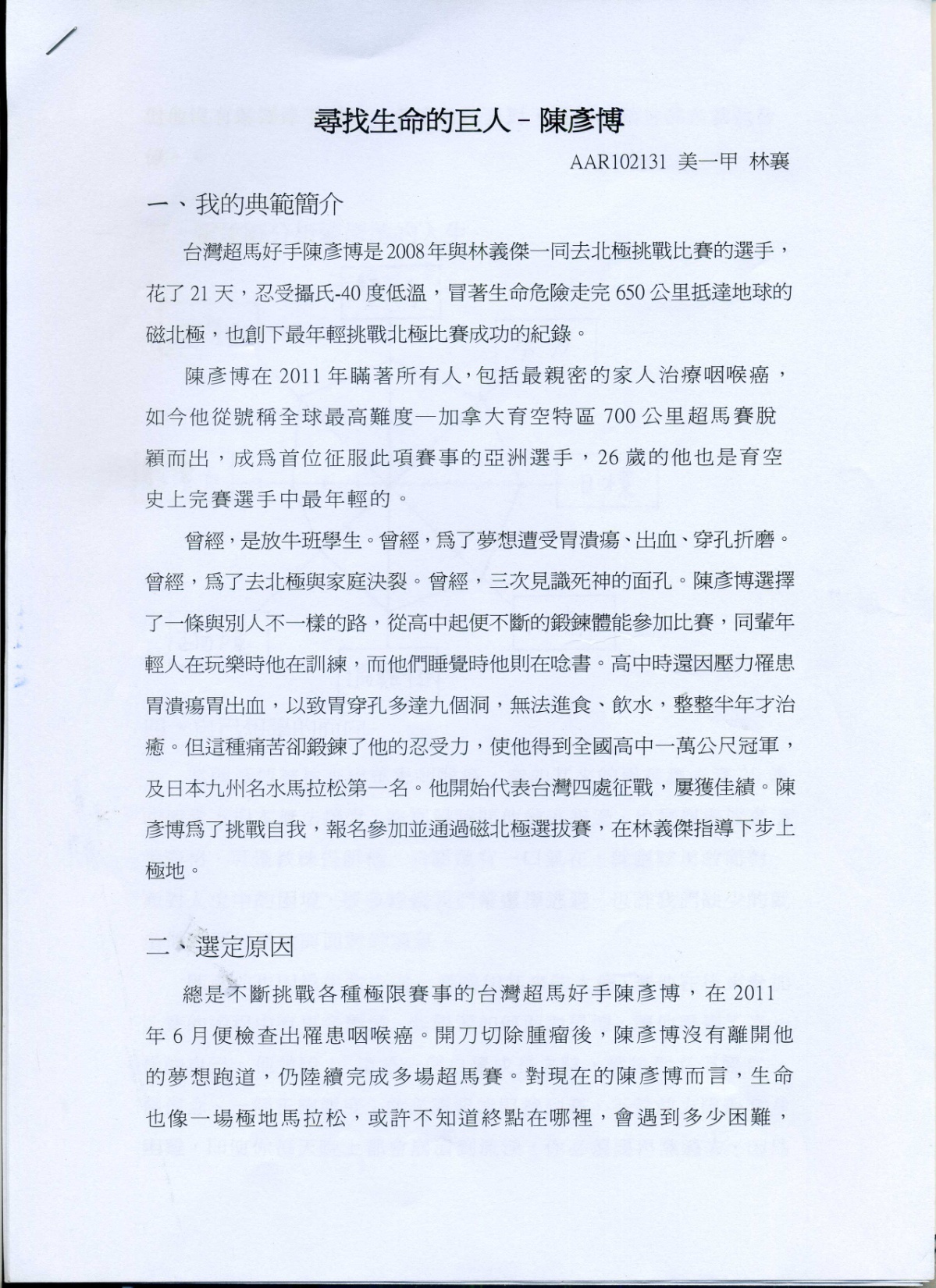 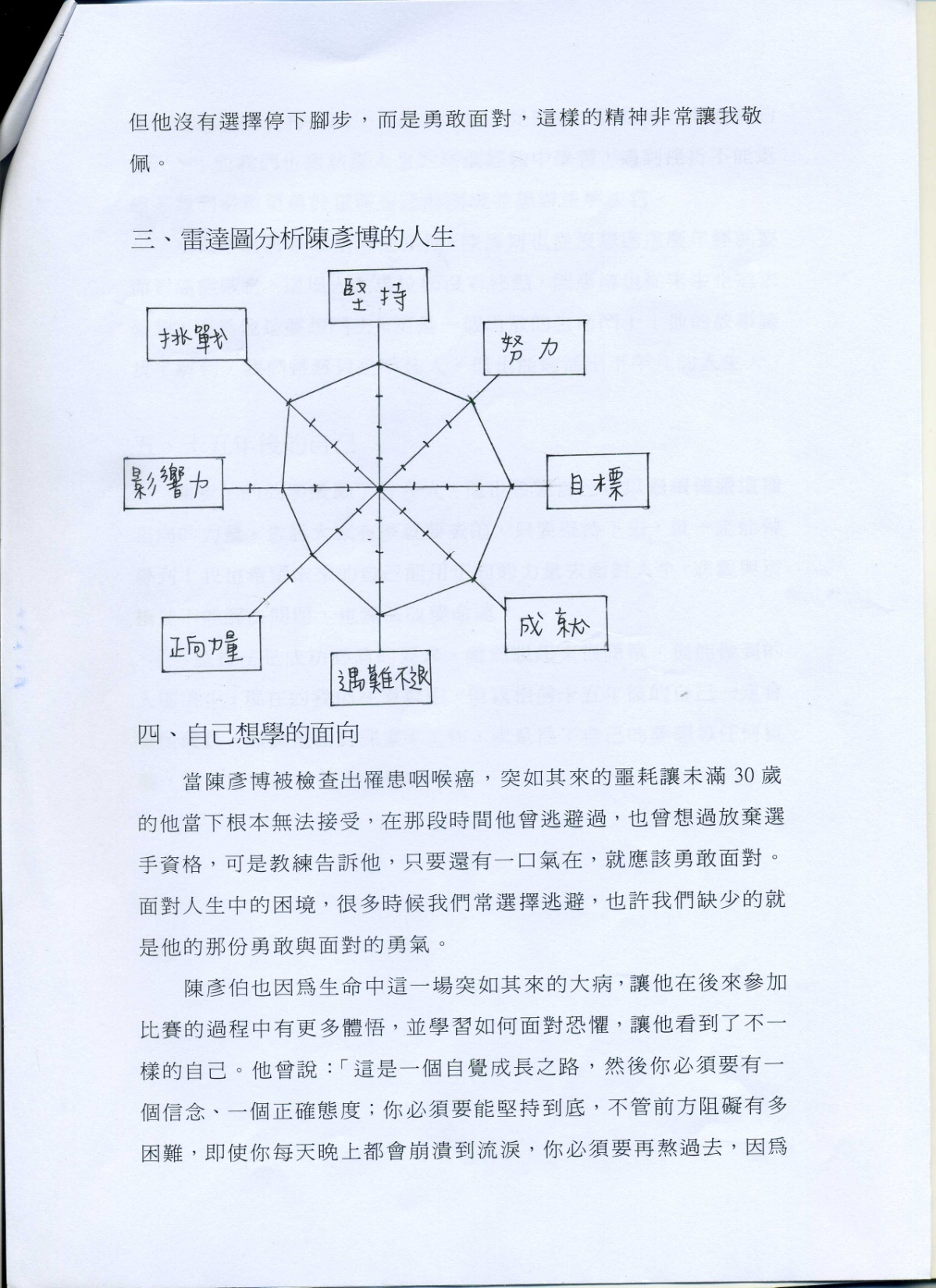 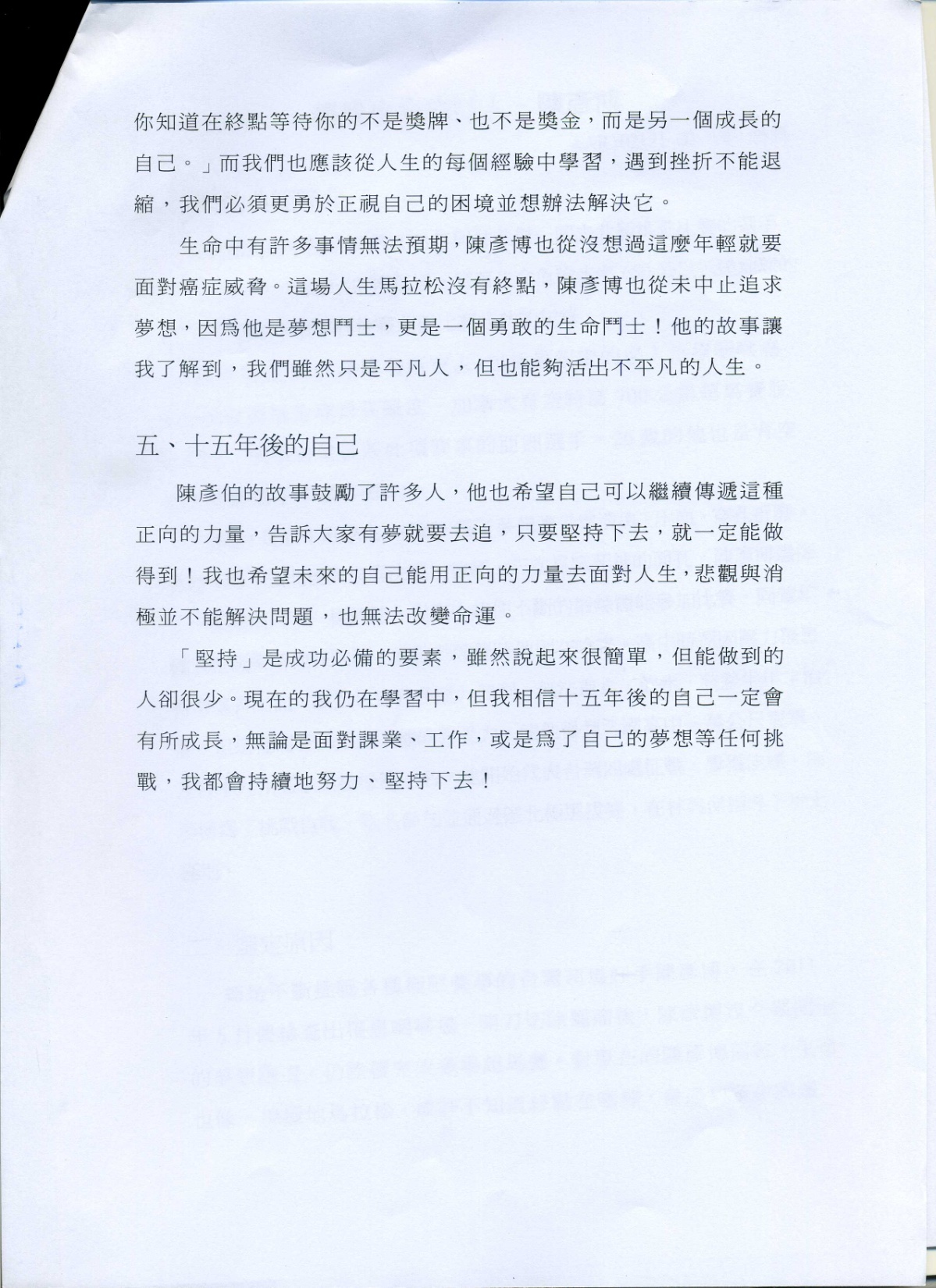 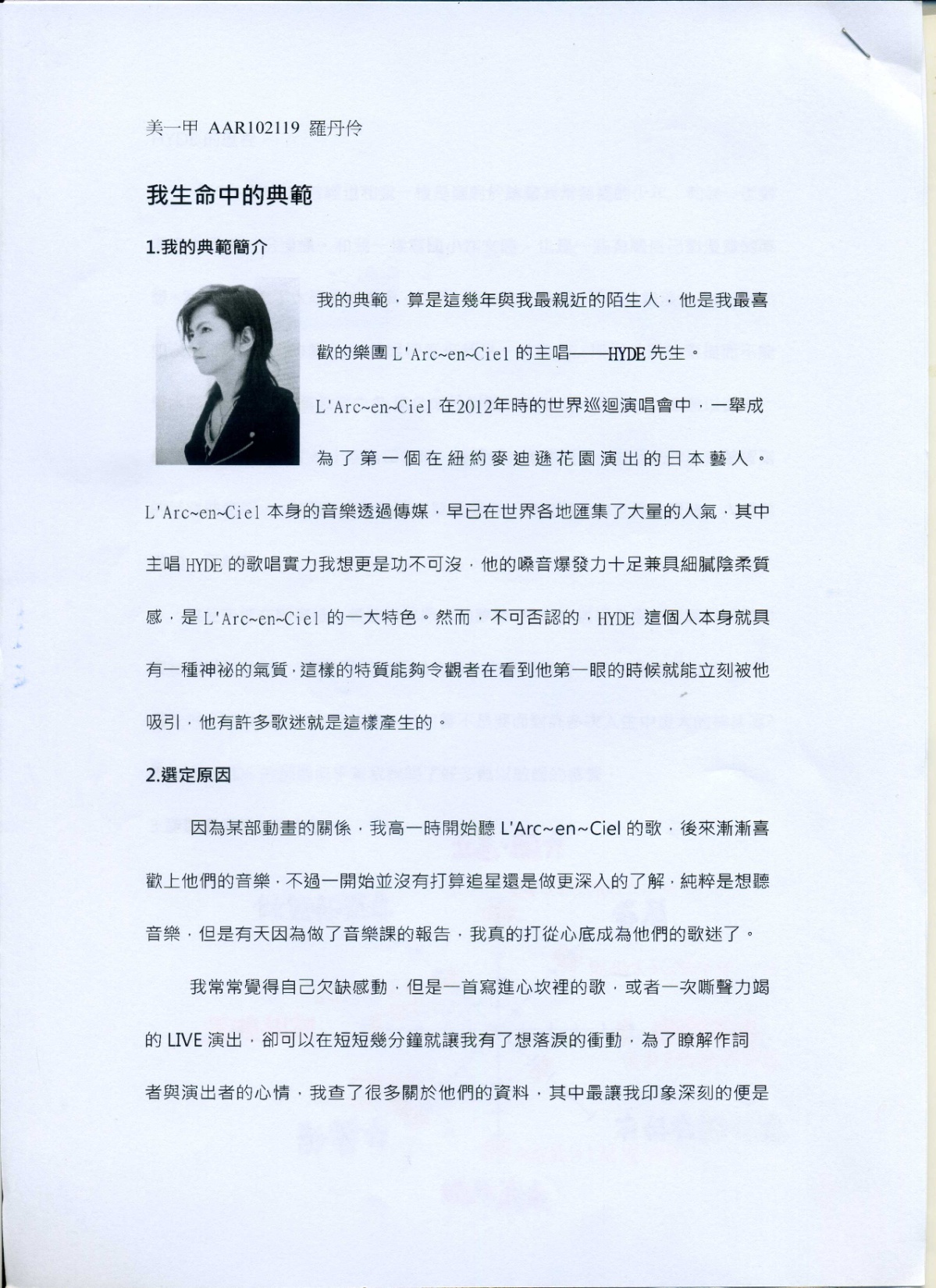 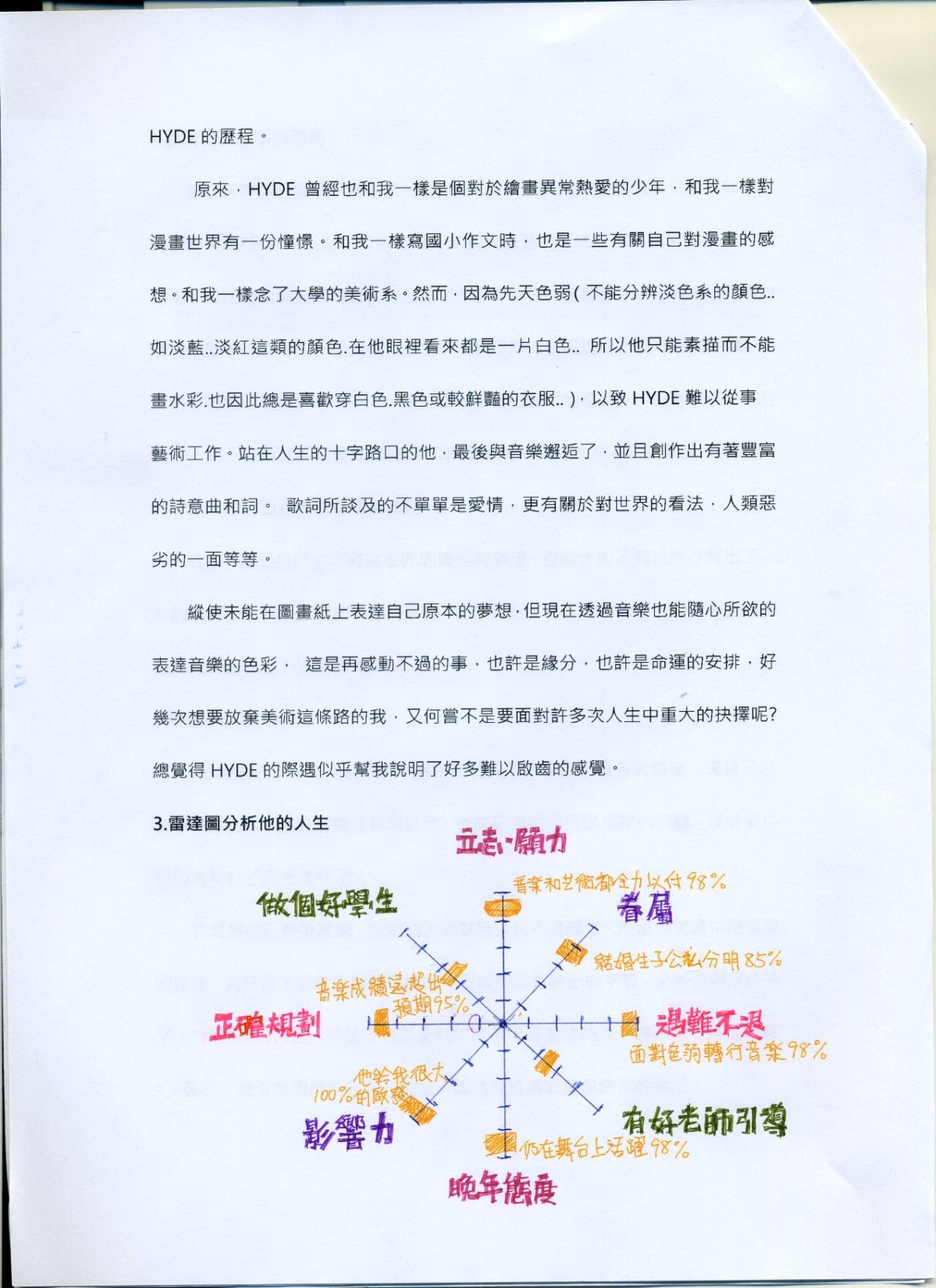 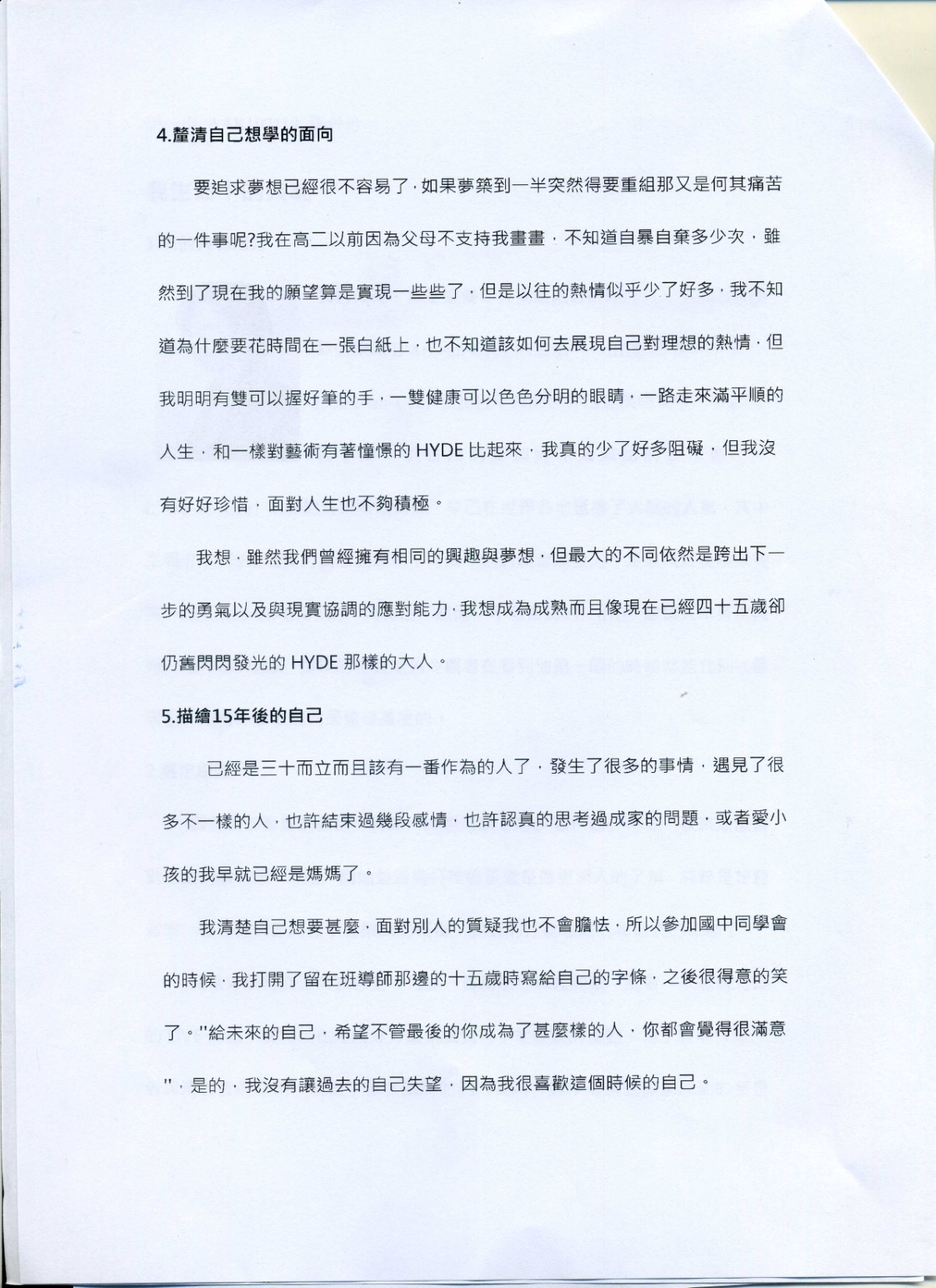 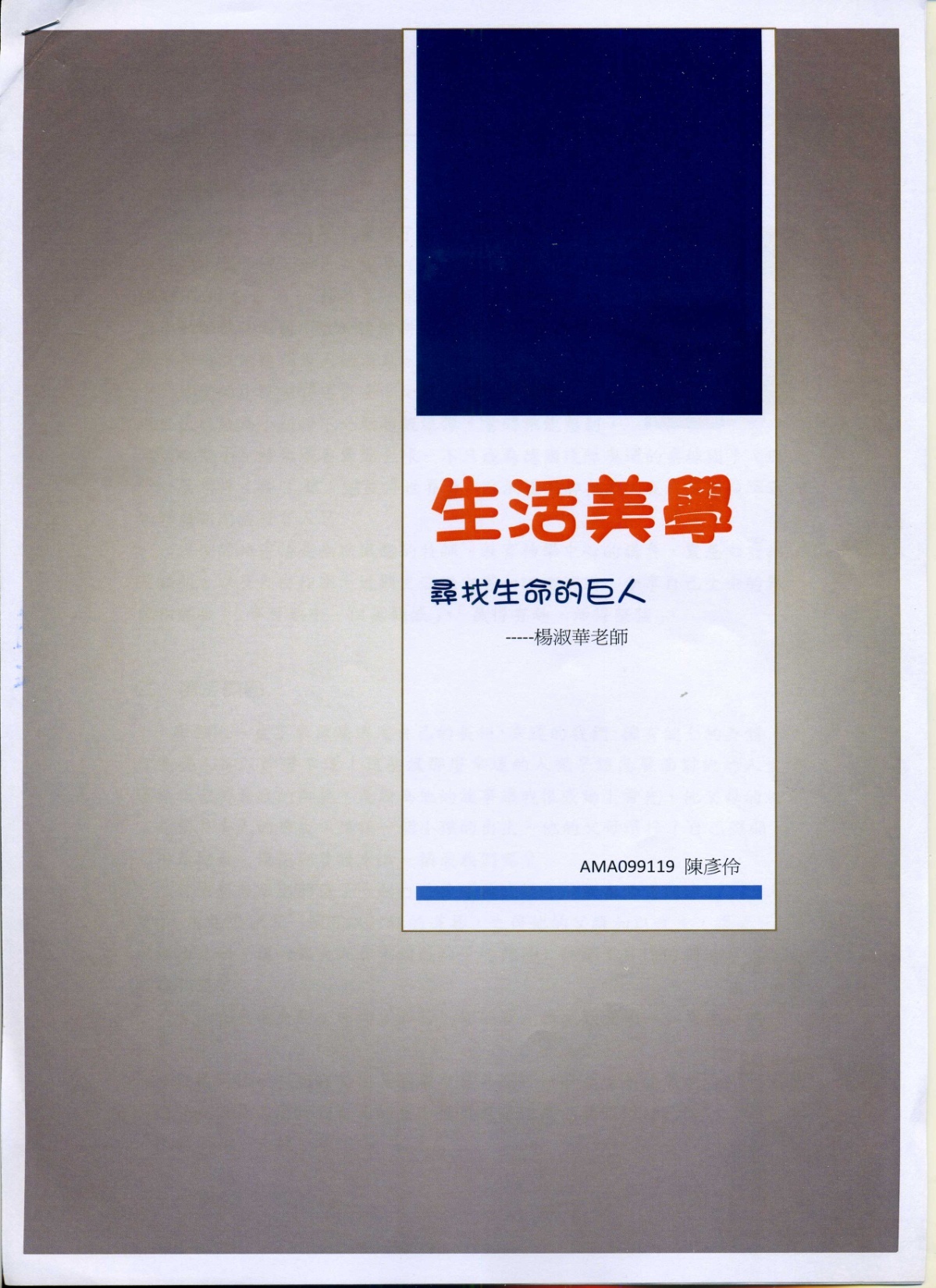 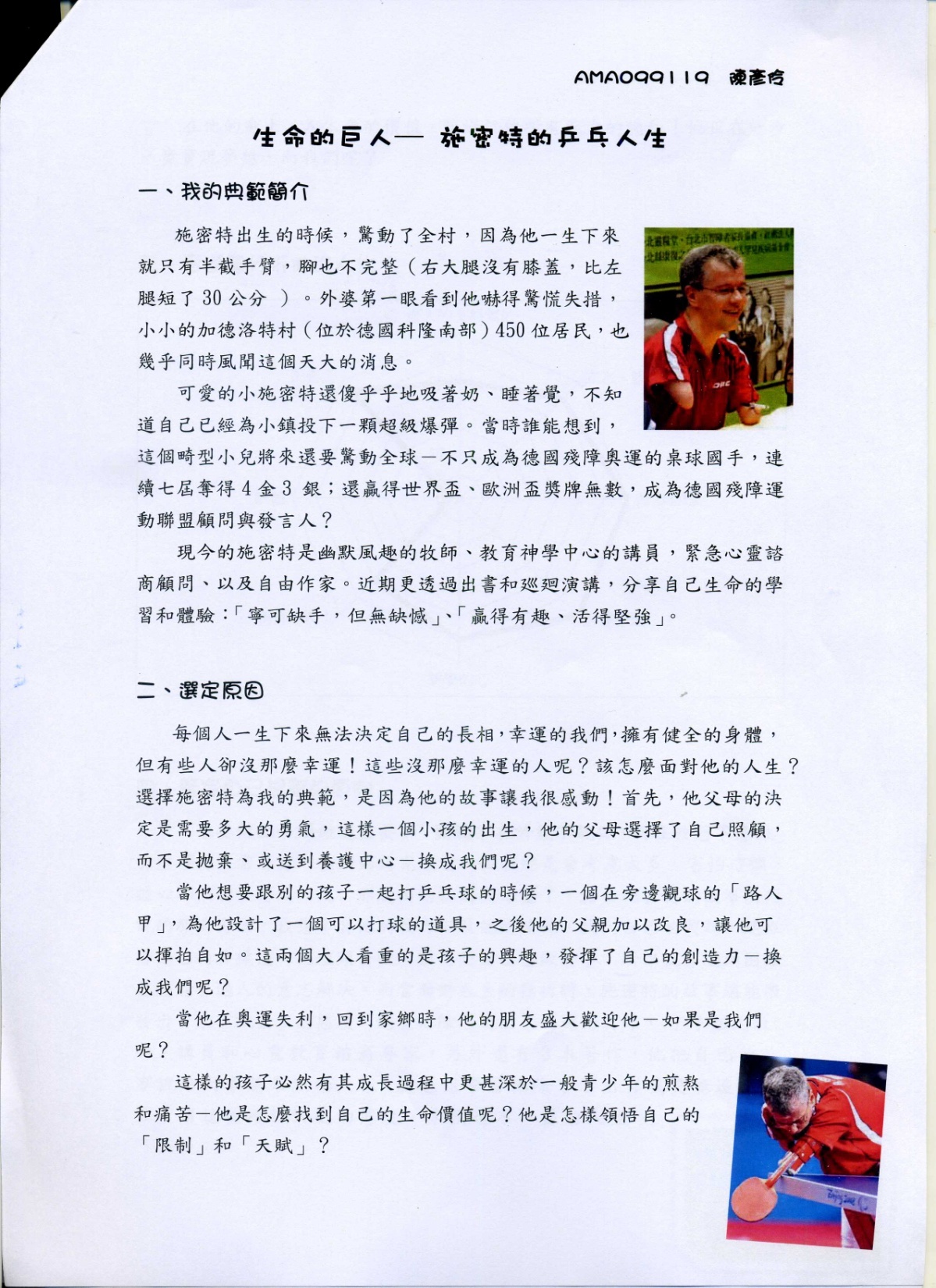 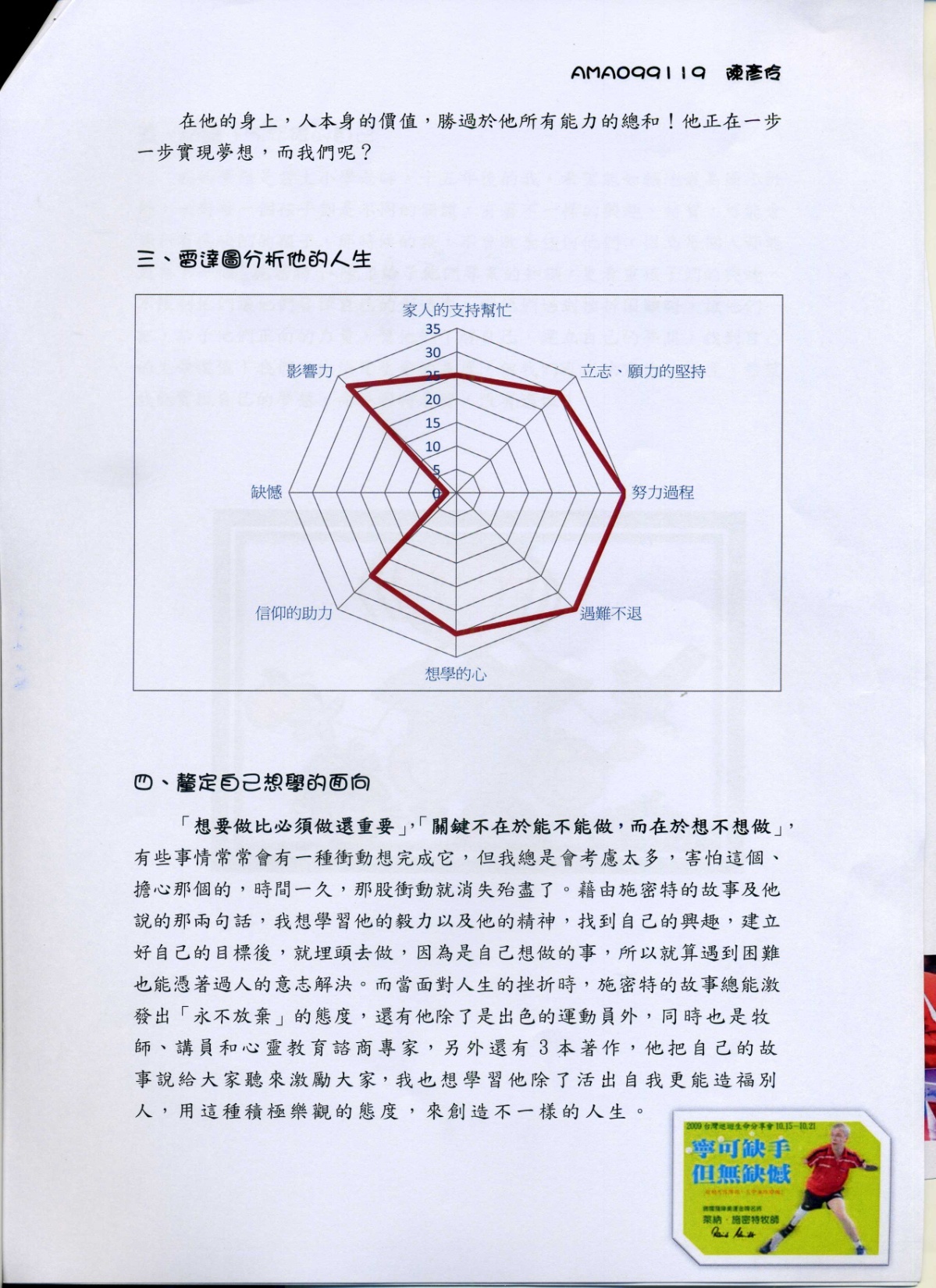 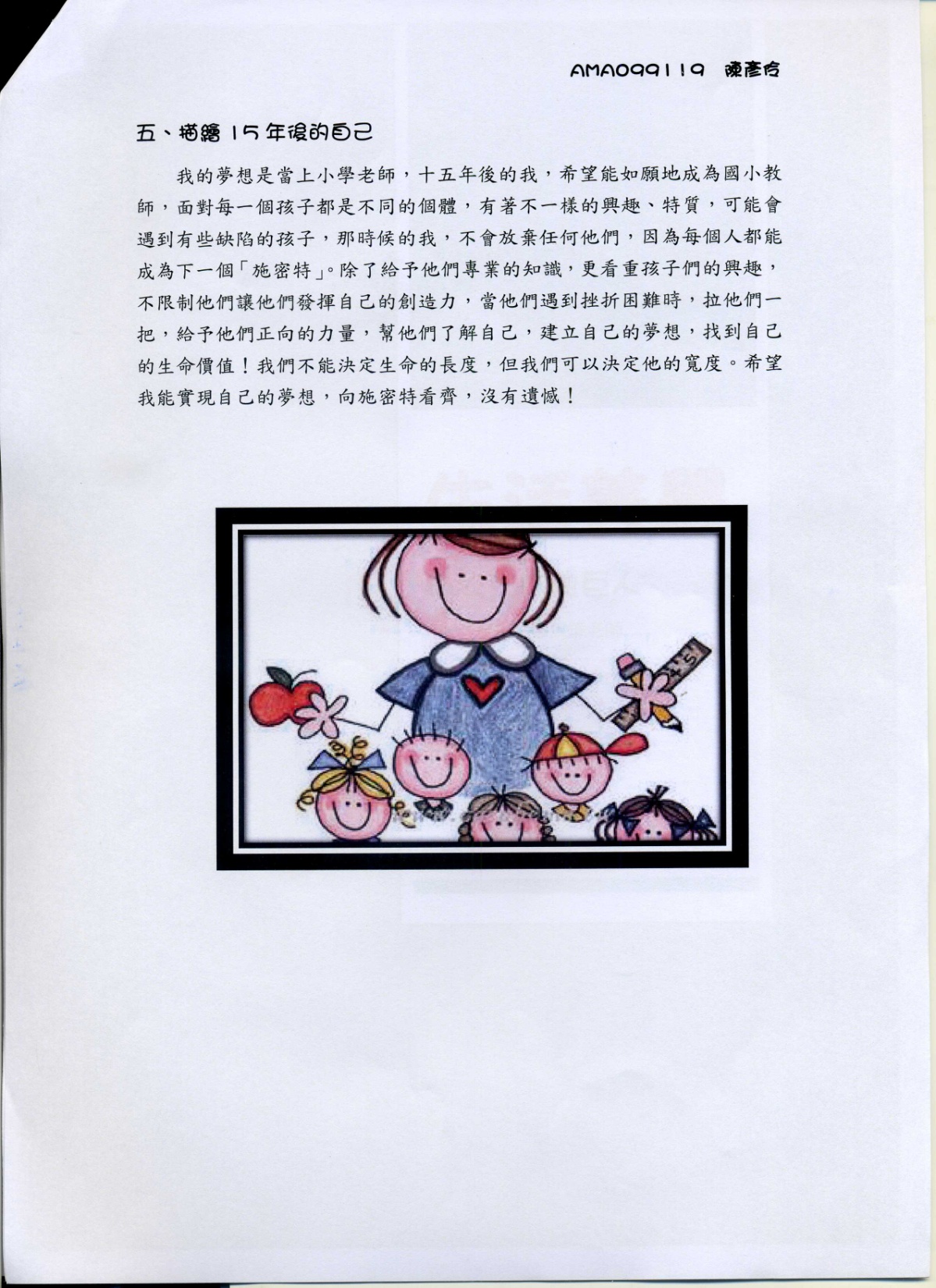 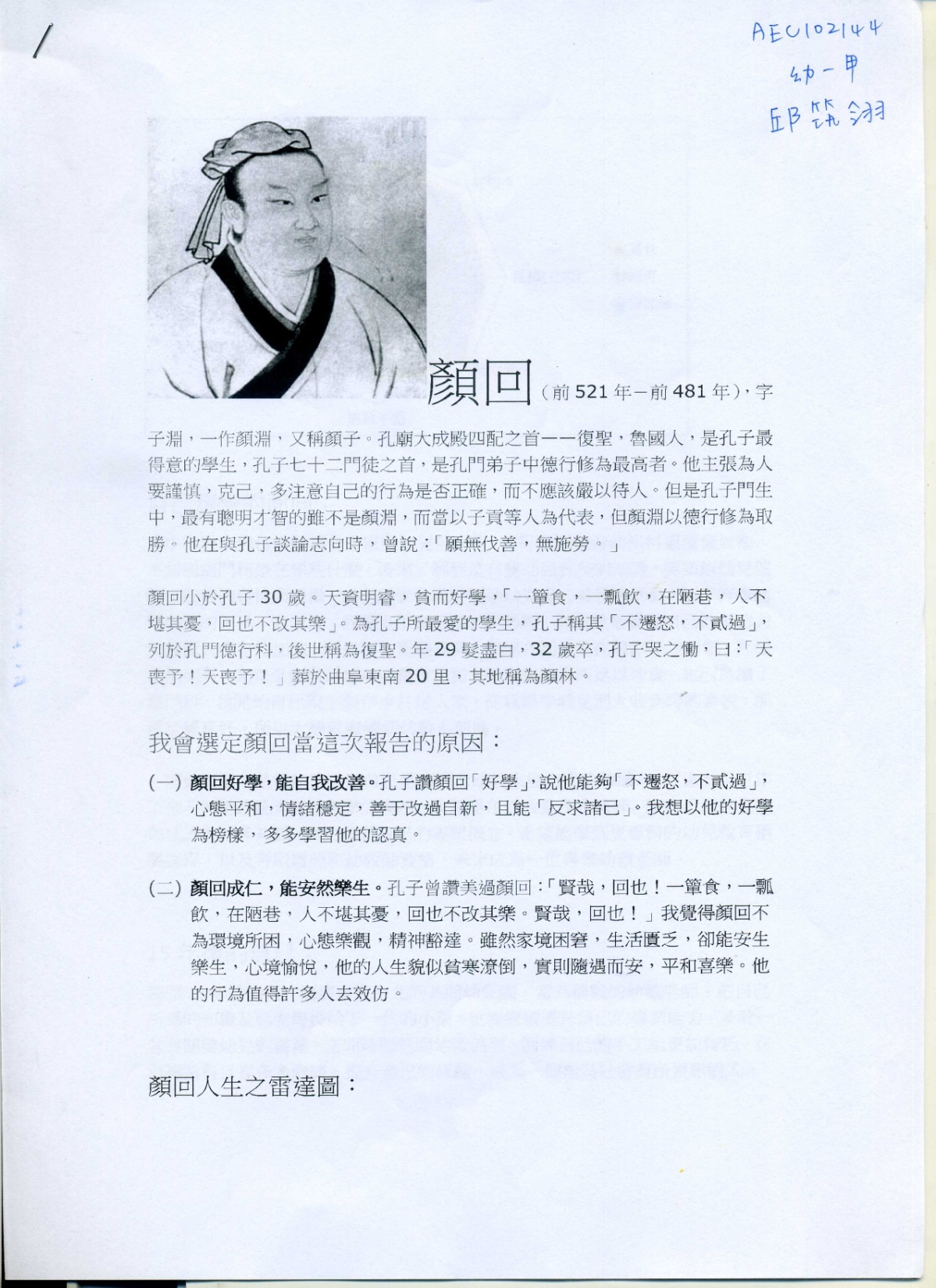 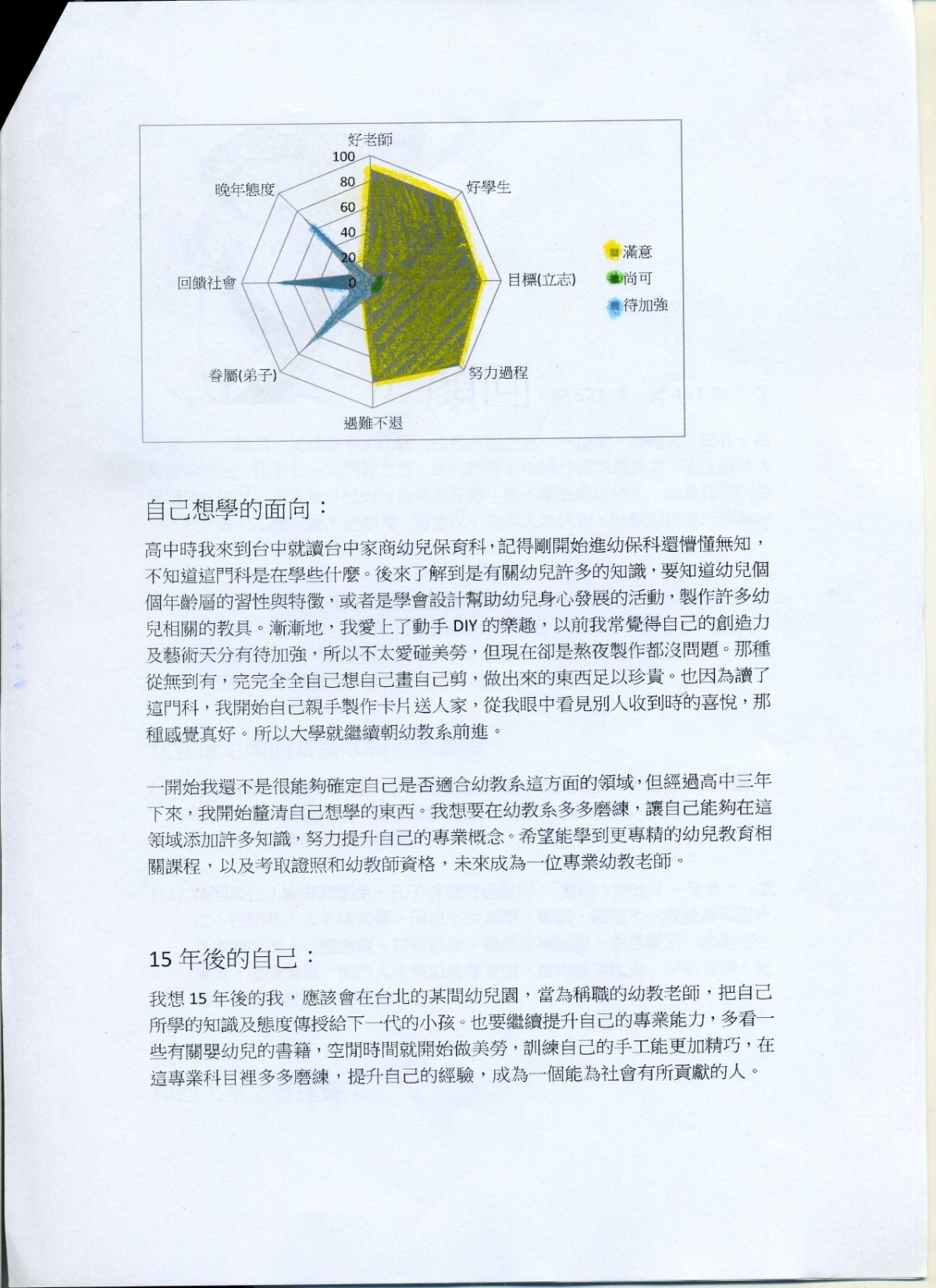 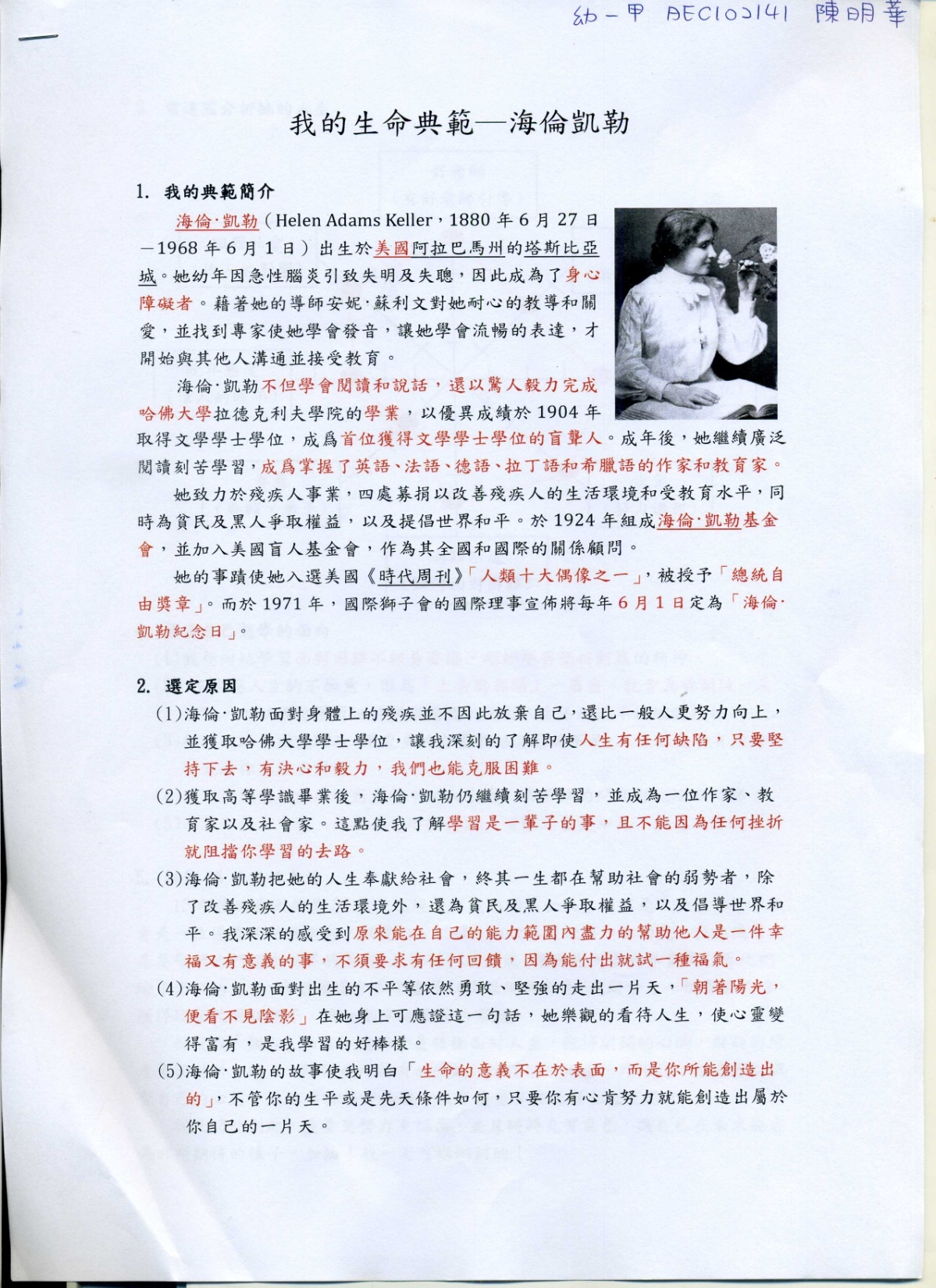 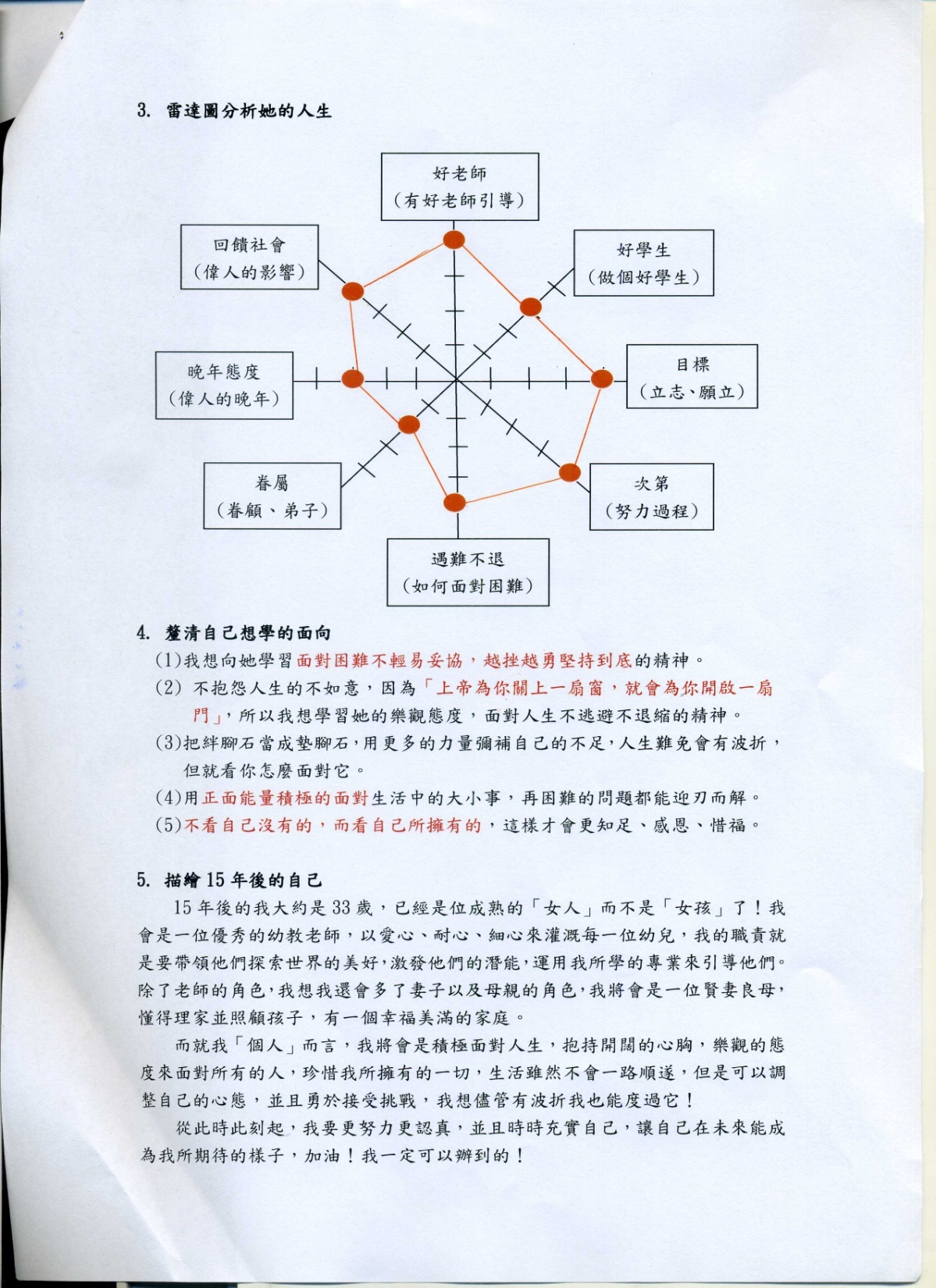 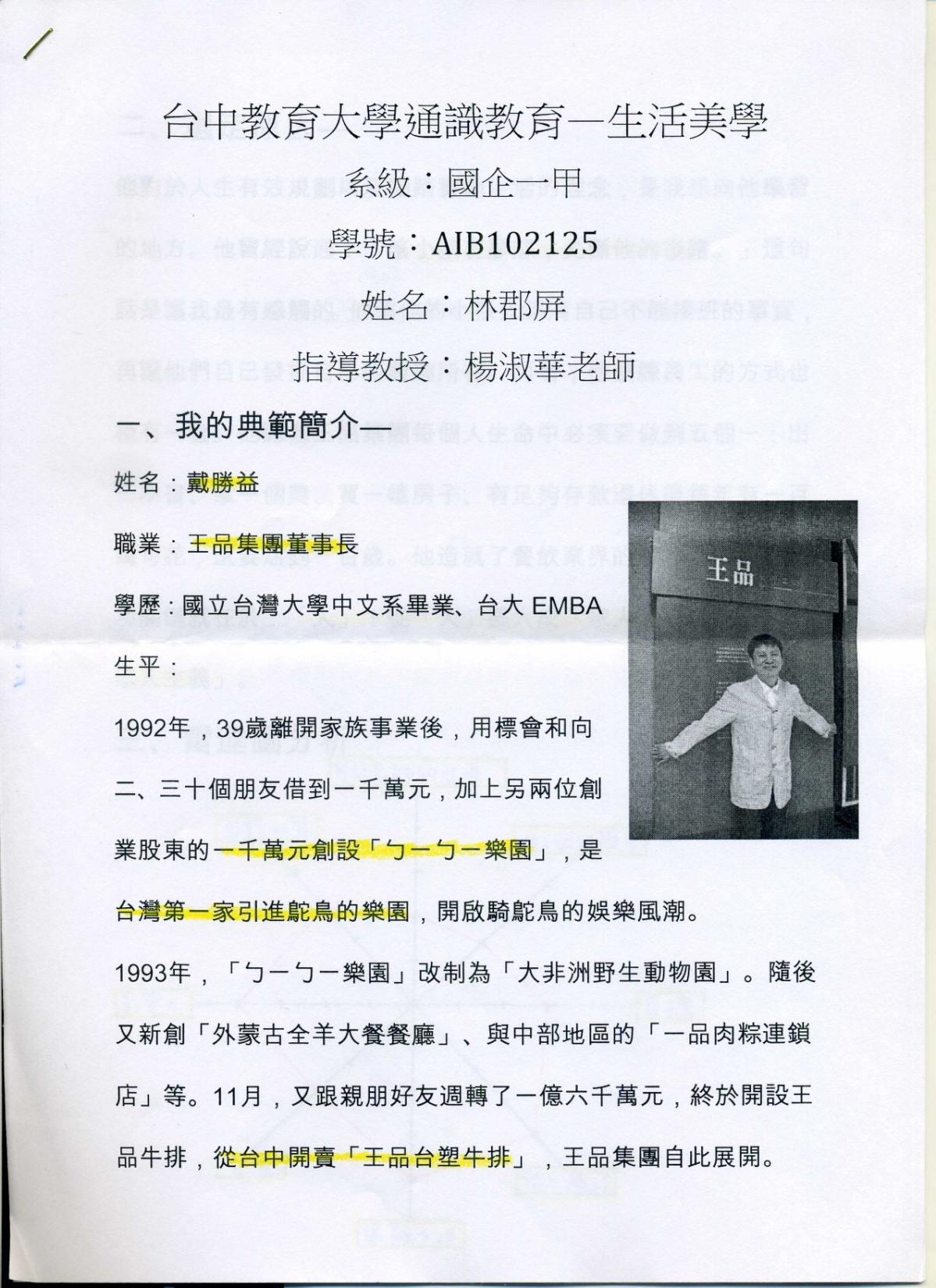 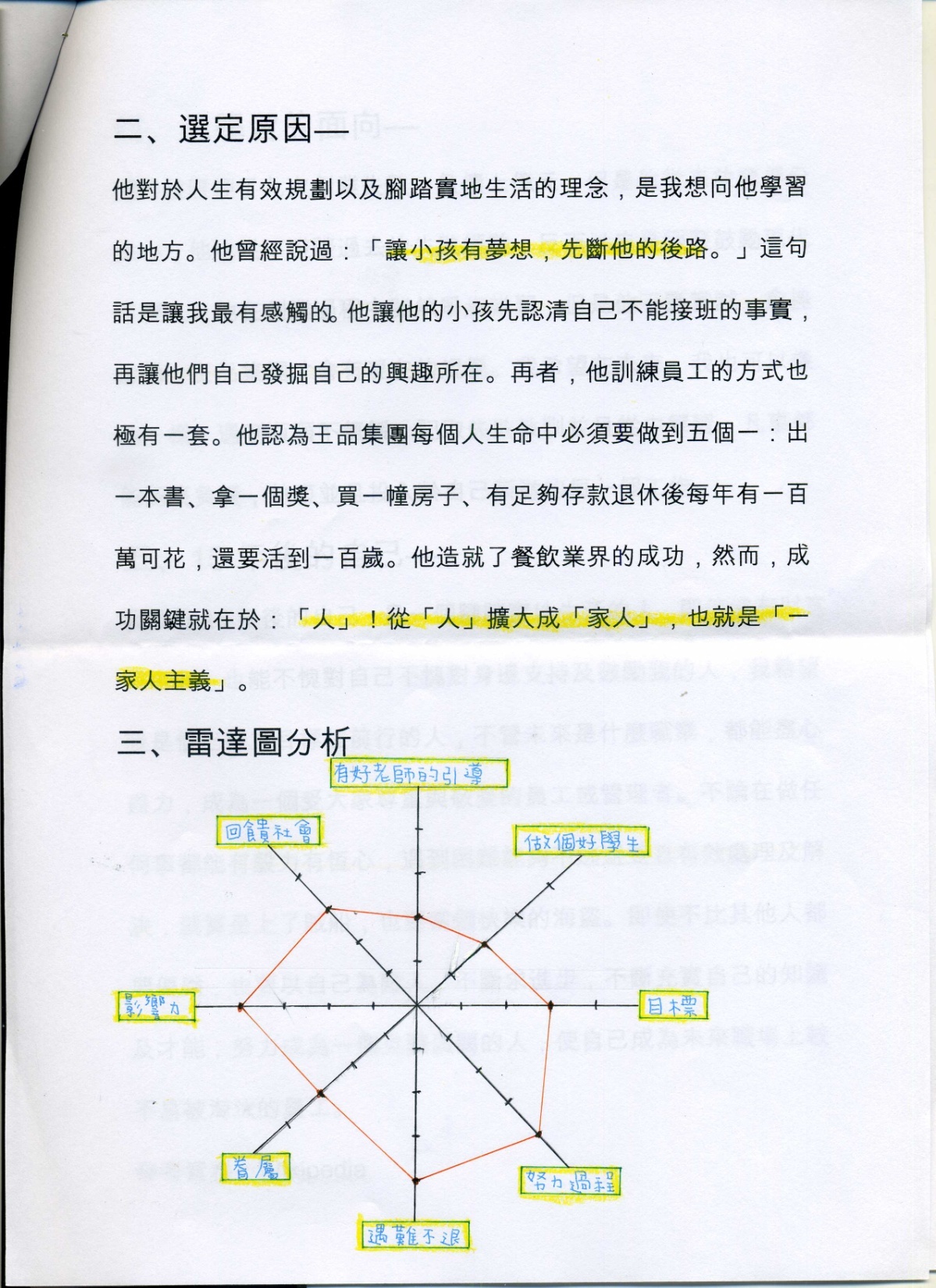 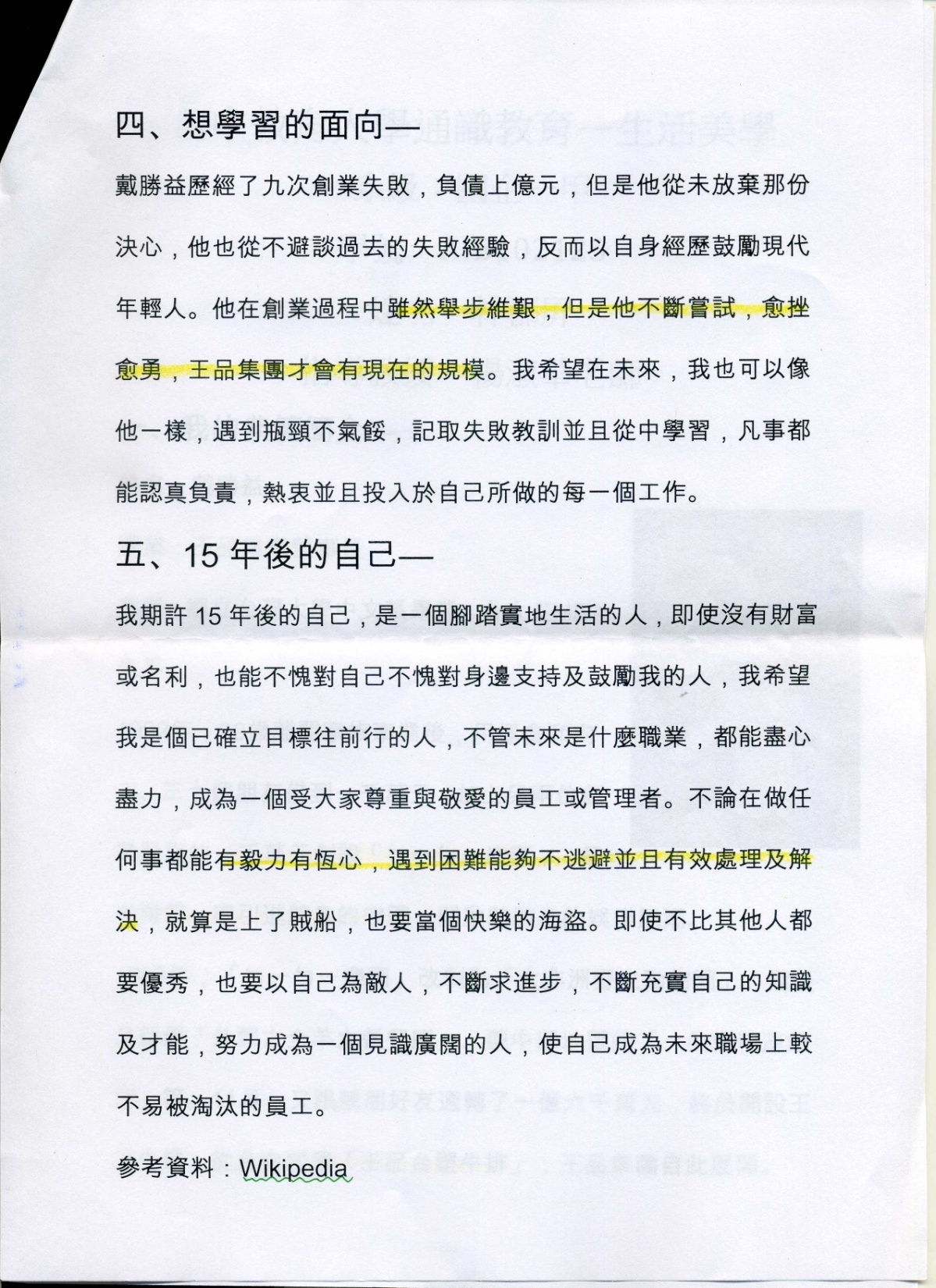